MITEN voit johtaja?
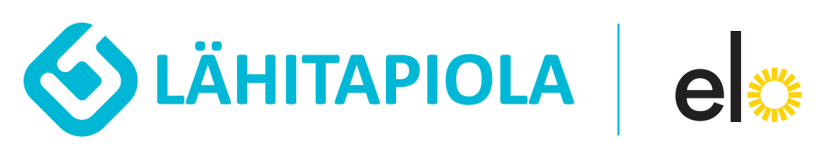 Miten voit johtaja? –tutkimusraportti 
Elon ja LähiTapiolan teettämä, johtajan työhyvinvointia tarkasteleva tutkimusElokuu 2015
Aihe koettiin kiinnostavaksi – yli tuhat vastaajaa
1008 vastaajaa
Kysely lähetettiin sähköpostitse n. 22 000 johtotehtävissä toimivalle, toukokuun 2015 lopussa.
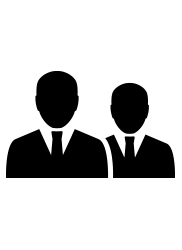 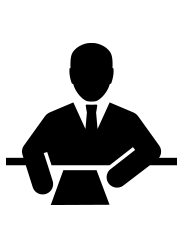 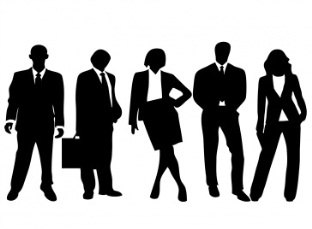 18%
82%
Palkkajohtajia
Omistajayrittäjiä
Elo ja LähiTapiola: Kuinka voit johtaja? 2015
Eniten vastaajia pienistä yrityksistä
Elo ja LähiTapiola: Kuinka voit johtaja? 2015
Suurin osa kokeneita johtajia
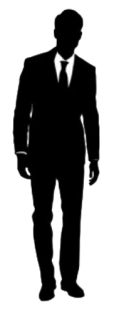 Ikä
Johtajakokemuksen pituus
Miehiä70 %
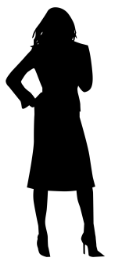 Naisia 30 %
Elo ja LähiTapiola: Kuinka voit johtaja? 2015
Johtaja kokee työnsä merkitykselliseksi
Arvioi, miten hyvin seuraavat väittämät sopivat sinuun.
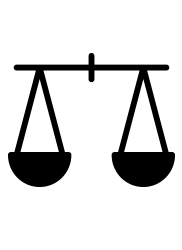 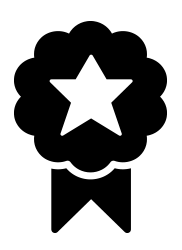 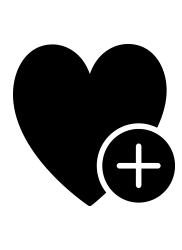 Täysin samaa mieltä tai jokseenkin samaa mieltä olevien %-osuudet
65%
84%
62%
Koen saavani työlleni sen ansaitseman arvostuksen
Koen saavani työlleni sen ansaitseman arvostuksen
Koen työni merkitykselliseksi
Työn hallinnan tunteeni on tällä hetkellä hyvä
Vastausten keskiarvot olivat lähes samat kuin v. 2011 –kyselyssä.
Elo ja LähiTapiola: Kuinka voit johtaja? 2015
Perusteluja työn hallinnan tunteesta
Työnantajia arvostetaan Suomessa liian vähän
Töitä liian paljon
Halutessasi voit perustella vastaustasi.



Työn suuri määrä korostui erityisesti omistajayrittäjien vastauksissa.
Talouden haasteet / epävarmuus vähentävät työn hallinnan tunnetta
Koen saavani työlleni sen ansaitseman arvostuksen
Elo ja LähiTapiola: Kuinka voit johtaja? 2015
Kursseja hyödynnetään eniten johtajuuden kehittämisessä
Palkkajohtajat hyödyntävät enemmän kursseja (55% / 46%), johtajuusverkostoja (39% / 24 %) sekä Coachingia (17% / 8%) kuin omistajayrittäjät.

Omistajayrittäjät taas hyödyntävät  palkkajohtajia enemmän kirjallisuutta (39 % / 34 %).
Mitä tahoja tai keinoja hyödynnät itsesi tai johtajuutesi kehittämisessä?

Muu, mikä -vastauksia 8%. Tässä yleisimmät maininnat: ”kollega” ja ”kokemus”. Myös asiakaspalaute ja omat verkostot mainittiin.
48%
46%
44%
38%
Kurssit, koulutukset
Ystävät
Työyhteisöltä kerättävä palaute
Ammatti-kirjallisuus
27%
10%
7%
Johtajuus--verkostot ja alan järjestöt
Coaching ja työnohjaus
Ei mahdollisuuksia kehittämiseen
Elo ja LähiTapiola: Kuinka voit johtaja? 2015
Työhön saadaan tukea perheeltä
Mistä saat parhaiten tukea työhösi?

Palkkajohtajilla korostuu perhe/puoliso (43%). 
Omistaja-yrittäjillä korostuvat verkostot (27%).
41%
21%
14%
10%
Yrityksen hallitus
Perhe / puoliso
Verkostot
Ystävät
6%
5%
3%
2%
Muu taho
Hallituksen puheen-johtaja
Lisäkoulutus
Yrittäjäjärjestö tai vastaava
20 omistajayrittäjää (n=825) vastasi saavansa tukea yrittäjäjärjestöltä.
Elo ja LähiTapiola: Kuinka voit johtaja? 2015
Palauttavasta vapaa-ajasta on puute
Arvioi, miten hyvin seuraavat väittämät sopivat sinuun.





Vuonna 2011 teetetyssä vastaavassa tutkimuksessa vapaa-aikaa koettiin  olevan hiukan enemmän. Vastausten keskiarvo nyt 2,94 - vuonna 2011 keskiarvo oli  3,24.
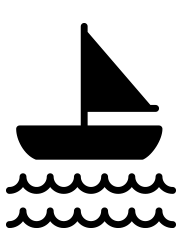 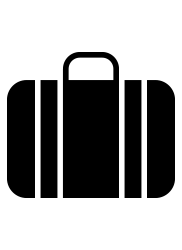 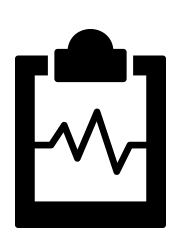 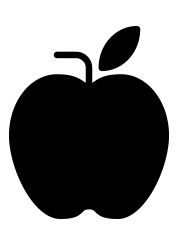 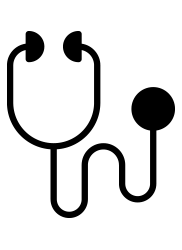 Täysin samaa mieltä tai jokseenkin samaa mieltä olevien %-osuudet
69%
69%
63%
58%
38%
Minulla on ainakin yksi mieluisa harrastus, jolle varaan aikaa.
Terveydentilani on mielestäni hyvä.
Ravitsemus-tottumukseni ovat mielestäni terveelliset.
Näillä elintavoillani, uskon terveydentilani olevan seuraavan 5 vuoden kuluttua hyvä.
Vietän riittävästi palauttavaa vapaa-aikaa.
Elo ja LähiTapiola: Kuinka voit johtaja? 2015
Palkkajohtajat kokevat voivansa paremmin
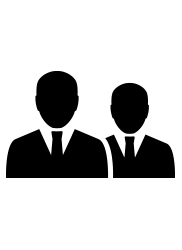 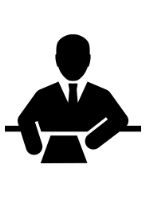 Palkkajohtajista ei kukaan ilmoittanut olevansa eri mieltä väitteen terveydentilani on mielestäni hyvä kanssa. Omistajayrittäjistä väitteen kanssa erimieltä oli 1,3 %.
Palkkajohtajat 81%
Omistajayrittäjät 66%
Terveydentilani on mielestäni hyvä
83%
66%
Minulla on ainakin yksi harrastus
70%
62%
Ravitsemustottumukseni ovat terveelliset
Uskon terveydentilani olevan hyvä 5 vuoden kuluttua
65%
55%
Vietän riittävästi vapaa-aikaa
49%
37%
Elo ja LähiTapiola: Kuinka voit johtaja? 2015
Vain kolmannes kokee että hallitustyöskentelystä on hyötyä arkipäivän työssä
Arvioi seuraavia hallitustyösken-telyä koskevia väittämiä.
56%
44%
57%
46%
32%
Hallituksesta on hyötyä arkipäivän työssäni
Hallituksen ja johdon välinen yhteistyö on toimivaa
Asiat valmistellaan ja esitellään riittävän huolellisesti
Hallituksen puheenjohtajalla on hyvät toiminta-edellytykset
Hallituksen jäsenillä on hallitus-työskentelyssä tarvittava osaaminen
Täysin samaa mieltä tai jokseenkin samaa mieltä olevien %-osuudet
56%
59%
21%
47%
Hallituksen puheenjohtajalla on hallitustyöskentelyssä tarvittava osaaminen
Yrityksen maineenhallintaan liittyvät toimintatavat ja käytännöt ovat kunnossa
Hallitustyösken-telyä arvioidaan säännöllisesti
Hallituksessa on osaamista yrityksen liiketoiminnan kehittämiseen
Elo ja LähiTapiola: Kuinka voit johtaja? 2015
Palkkajohtajat kokevat hallitustyöskentelyn paremmaksi
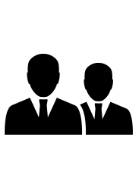 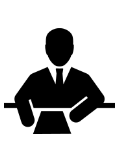 Palkkajohtajat
Omistajayrittäjät
31%
33%
Hallituksesta on hyötyä arkipäivän työssäni
Hallituksen ja johdon välinen yhteistyö on toimivaa
60%
55%
Asiat valmistellaan ja esitellään riittävän huolellisesti
60%
40%
Hallituksen puheenjohtajalla on hyvät toiminta-edellytykset
69%
54%
Hallituksen jäsenillä on hallitus-työskentelyssä tarvittava osaaminen
50%
45%
Hallituksen puheenjohtajalla on hallitustyöskentelyssä tarvittava osaaminen
72%
52%
Yrityksen maineenhallintaan liittyvät toimintatavat ja käytännöt ovat kunnossa
63%
58%
Hallitustyöskentelyä arvioidaan säännöllisesti
24%
21%
Hallituksessa on osaamista yrityksen liiketoiminnan kehittämiseen
51%
46%
Elo ja LähiTapiola: Kuinka voit johtaja? 2015
Kokemus Stressistä eri vastaajaryhmissä
Tunnen oloni stressaantuneeksi. 

Stressillä tarkoitetaan tilannetta, jossa tunnet itsesi jännittyneeksi, levottomaksi, hermostuneeksi tai ahdistuneeksi tai sinun on vaikea nukkua asioiden vaivatessa jatkuvasti mieltäsi.
Miltei puolet (49,2%) tuntee olonsa stressaantuneeksi.
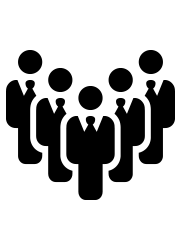 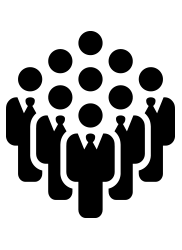 33 % Yli 50 henkilöä työllistävän yrityksen johtaja
51 % Alle 50 henkilöä työllistävän yrityksen johtaja
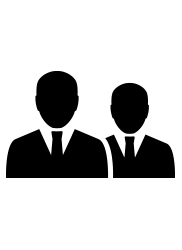 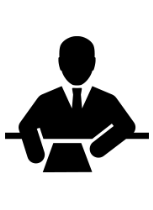 42 % Palkkajohtajista
51 % omistajayrittäjistä
Stressaantunein ikäluokka on 33-39 -vuotiaat (66%).
Täysin samaa mieltä tai jokseenkin samaa mieltä olevien %-osuudet
Elo ja LähiTapiola: Kuinka voit johtaja? 2015
Valtaosa nukkuu riittävästi
60% vastaajista nukkuu yli 7 tuntia yössä
Kuinka monta tuntia nukut keskimäärin yössä?
Yli 7 tuntia yössä nukkuu
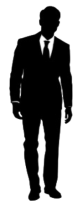 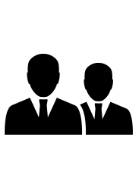 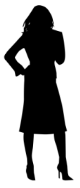 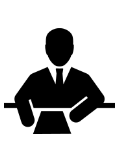 63 % palkkajohtajista
58 % omistajayrittäjistä
57 % miesjohtajista
65 % naisjohtajista
Elo ja LähiTapiola: Kuinka voit johtaja? 2015
Omistajayrittäjillä on pitkät työviikot
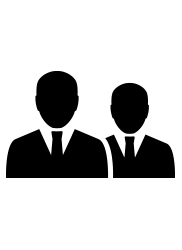 Kaikki vastaajat
Mikä on työaikasi viikossa?
Palkkajohtajat
30 % yli 50 h / vko
6 % Yli 60 h / vko
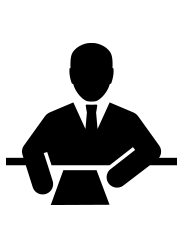 Omistajayrittäjät
30 % yli 50 h / vko
18 % Yli 60 h / vko
Elo ja LähiTapiola: Kuinka voit johtaja? 2015
Reilu puolet harkitsee siirtymistä toisiin tehtäviin, eläkkeelle tai pitemmälle vapaalle
Oletko viime aikoina harkinnut vakavasti?
Elo ja LähiTapiola: Kuinka voit johtaja? 2015
Koulutusta kaivataan hyvinvoinnin tueksi
Enemmän vapaa-aikaa
Koulutusta 
Koulutusta johtamisen tueksi. 
Koulutusta jaksamisen tueksi 
Uudelleenkoulut-tautumista
Millaista tukea haluaisit hyvinvointisi tueksi? 

Avoin kysymys.
Henkilö-kohtaista sparrausta
Lisää liikuntaa
Koen saavani työlleni sen ansaitseman arvostuksen
Elo ja LähiTapiola: Kuinka voit johtaja? 2015
Yrittäjät kokevat työkykynsä huonommaksi
Minkä pistemäärän antaisit nykyiselle työkyvyllesi? 

Oletetaan, että työkykysi on parhaimmillaan saanut 10 pistettä. 0 tarkoittaa sitä, ettet nykyisin pysty lainkaan työhön.
Erittäin heikkoja arvosanoja 1-3 on antanut 2,7% vastaajista eli 22 yrittäjää. 

Viisi yrittäjää (0,61%) ilmoittaa olevansa täysin työkyvytön. Palkkajohtajista näin huonoa työkykyä ei ilmoita yksikään.
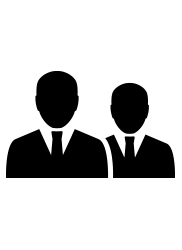 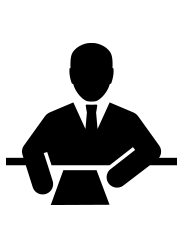 Palkkajohtajista
Omistajayrittäjistä
47% on vastannut 9 tai 10. Pistemäärän 8 työkyvylleen on antanut 34%.
33%
on vastannut 9 tai 10. 
Pistemäärän 8 on antanut 31%.
Elo ja LähiTapiola: Kuinka voit johtaja? 2015
lisätiedot
Tutkimuspäällikkö Minna Killström, LähiTapiolap. 040 6312332 tai etunimi.sukunimi@lahitapiola.fi
Elo ja LähiTapiola: Kuinka voit johtaja? 2015